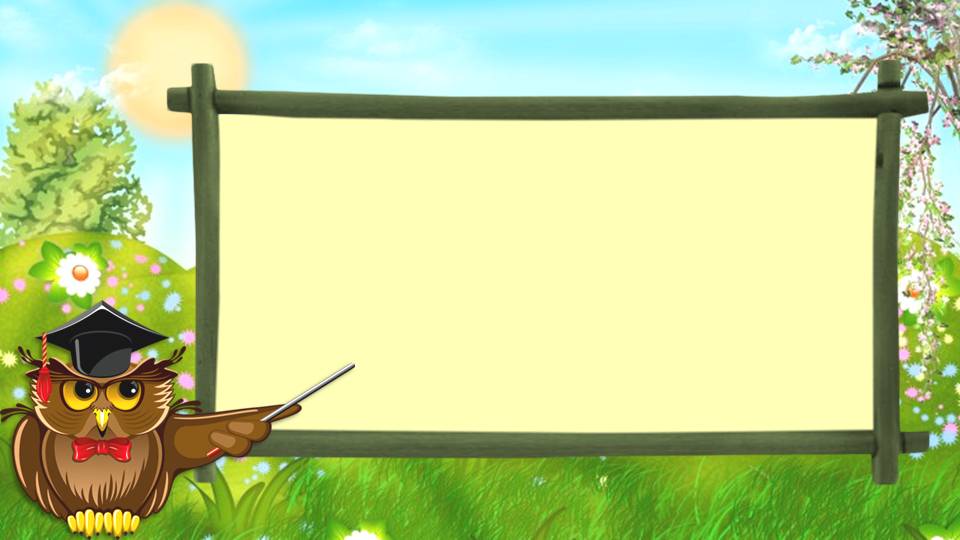 Интерактивный тренажёр по математике
Слагаемые, сумма
1 класс
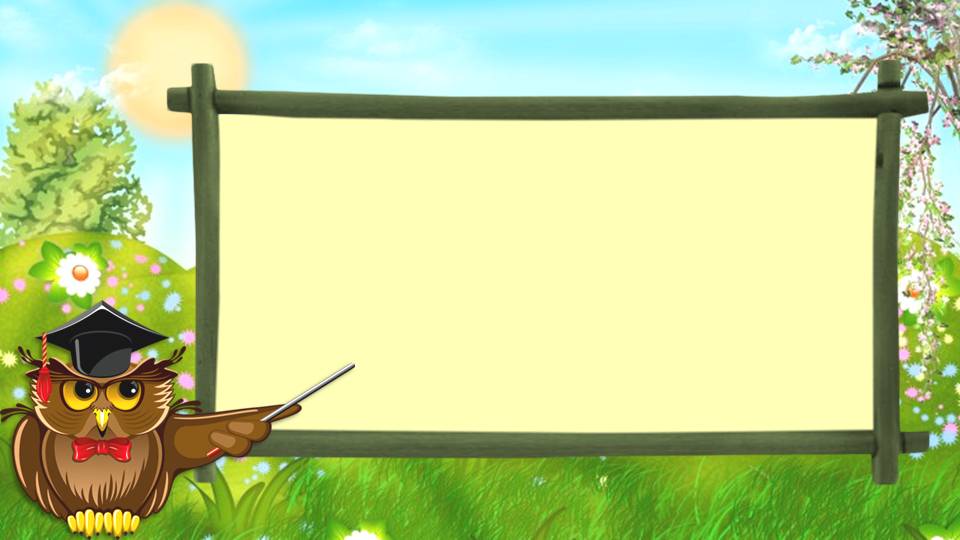 7
8
10
9
8
10
7
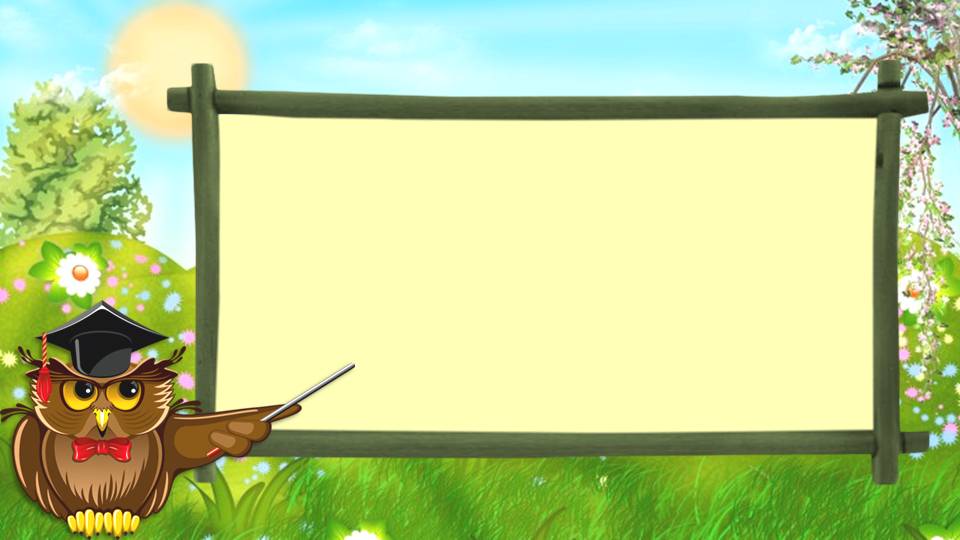 9
6
9
8
10
7
7
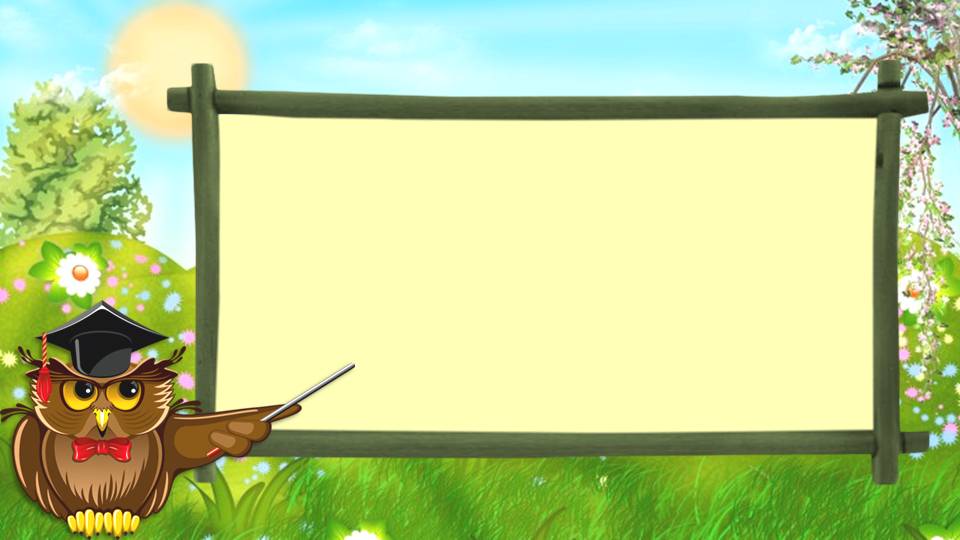 3
2
3
1
4
8
7
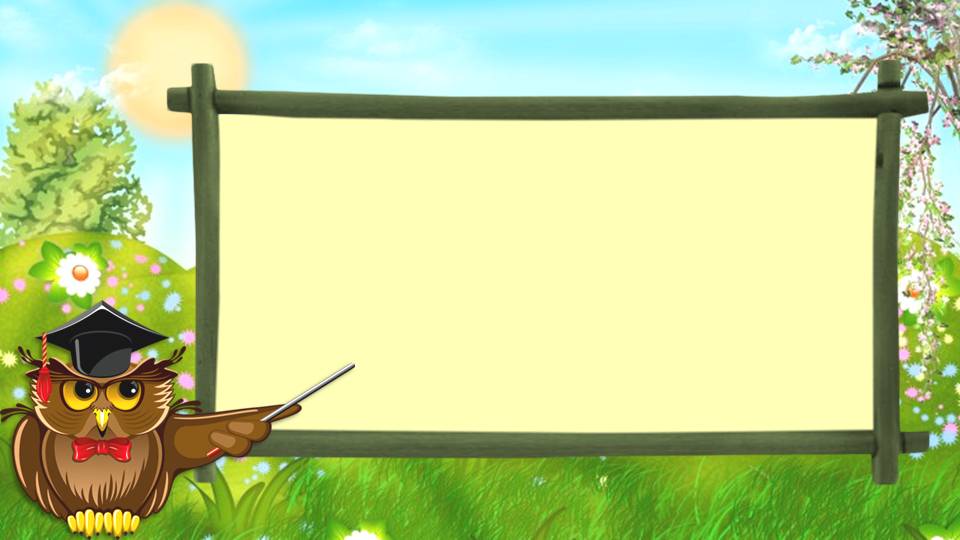 5
2
3
4
5
6
7
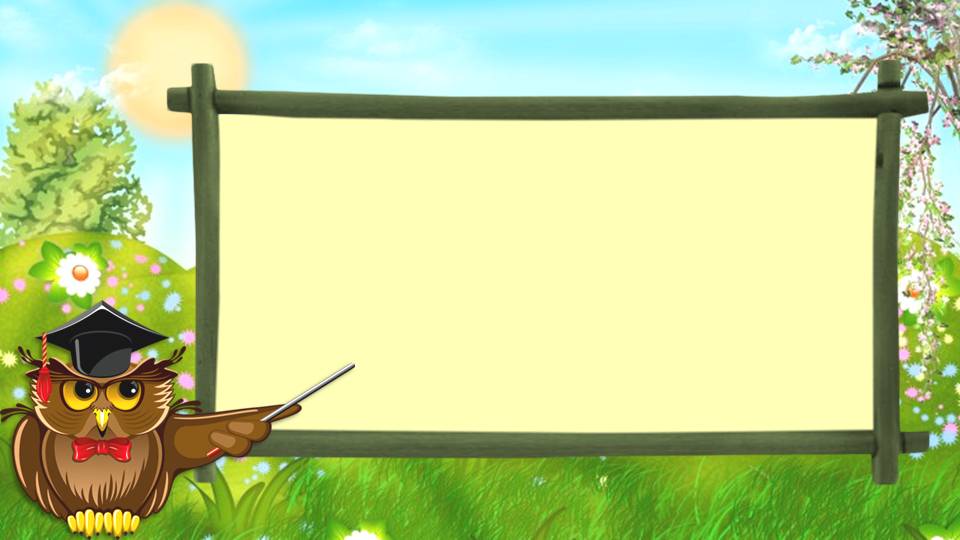 6
2
5
2
1
5
7
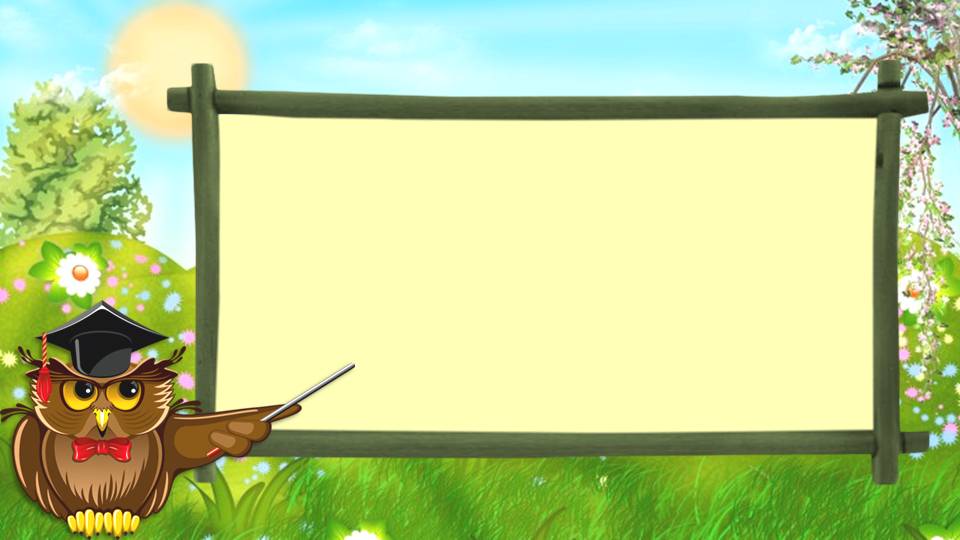 2
3
0
6
1
2
7
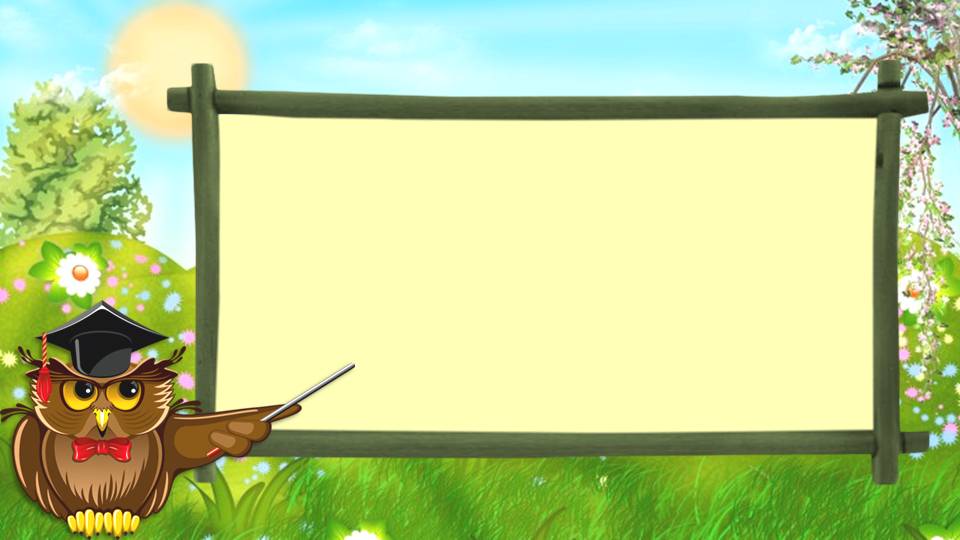 2
6
3
2
10
10
7
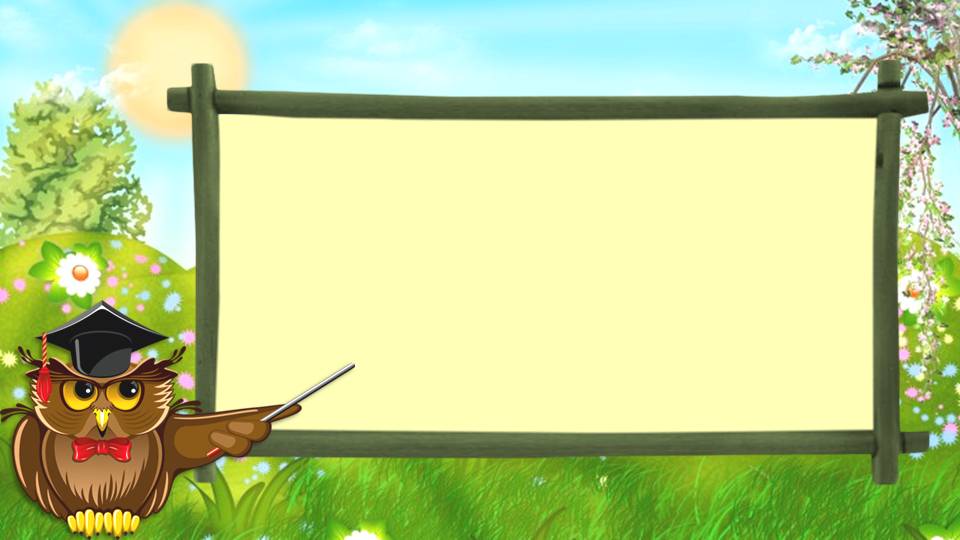 6
6
2
2
7
9
7
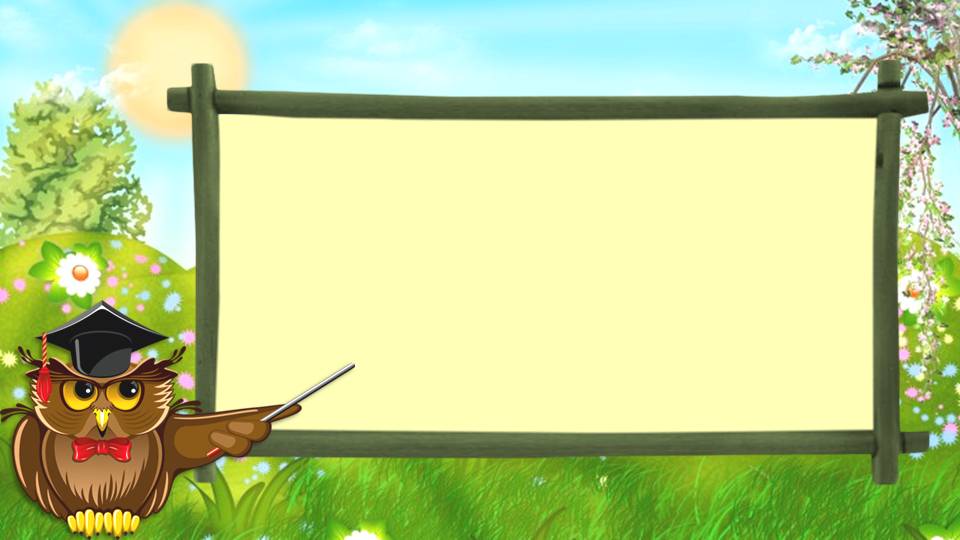 Источники:
http://www.bankoboev.ru/fons/NjYyMw==/Bankoboev.Ru_cvety_na_lugu.jpg фон
http://static.klasnaocinka.com.ua/uploads/editor/6651/443215/sitepage_65/images/astra_0_7e0e7_b000d466_l_1.png сова
выход